PERATURAN TENTANG LINGKUNGAN
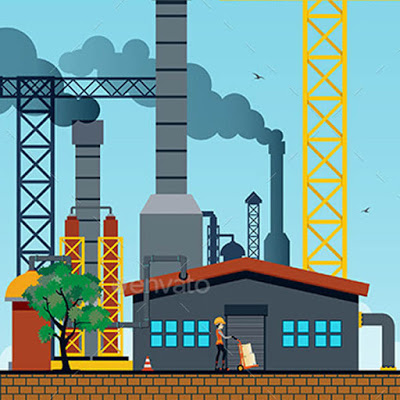 Tyas Lilia Wardani, SST., M.KKK
Pendahuluan
Kegiatan 
    pembangunan perumahan, transportasi, industri,penyemprotan insektisida, dll.
       
  
Dampak lingkungan
Dampak Sosial 
Dampak Ekonomi
Dampak Biofisik
Dampak kesehatan
PENGATURAN
2
PEMBANGUNAN BERKELANJUTAN
Adalah upaya sadar dan terencana yang memadukan aspek lingkungan hidup, sosial, dan ekonomi ke dalam strategi pembangunan untuk menjamin keutuhan lingkungan hidup serta keselamatan, kemampuan, kesejahteraan, dan mutu hidup generasi masa kini dan generasi masa depan.
PENDEKATAN ADA / CAC
PENDEKATAN ATUR DAN AWASI ATAU COMMAND and CONTROL APPROACH MENEKANKAN PADA UPAYA PENCEGAHAN PENCEMARAN MELALUI PERATURAN PERUNDANG-UNDANGAN
 TERMASUK JUGA PENGATURAN MELALUI IZIN YG MENETAPKAN PERSYARATAN-PERSYARATAN LH DAN PENJATUHAN SANKSI
Peraturan perundangan LH
diharapkan sebagai payung hukum (umbrella  act) dari pengelolaan lingkungan lingkungan  hidup
Dasar Konstitusional
Alinea ke 4 Pembukaan UUD 1945 :
	“…..melindungi segenap bangsa Indonesia dan seluruh tumpah darah Indonesia …..”
2. Pasal 33 ayat 3
	“ Bumi, air dan kekayaan alam yang terkandung di dalamnya dikuasai oleh negara dan dipergunakan untuk sebesar-besarnya untuk kemakmuran rakyat”
6
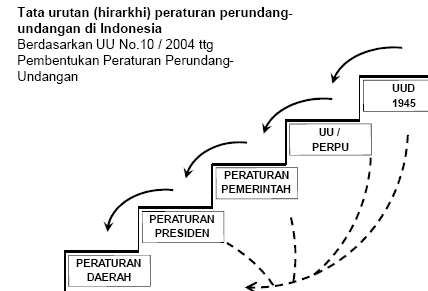 7
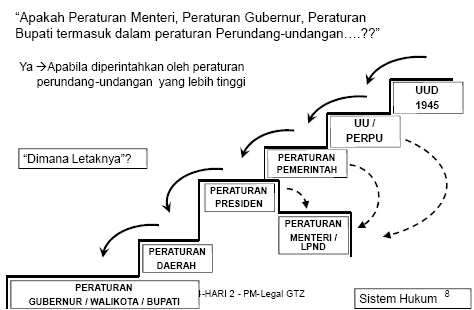 8
UU terkait lingkungan
UU no 4/1982 -- UULH

 UU no 23/1997 -- UUPLH

UU no.32/2009-- UUPPLH

Sanksi administratif, perdata dan pidana
9
HAM
Piagam Hak Azazi Manusia
	= Tap MPR No.XVII/MPR/1998 ttg HAM

	Pasal 28 : Setiap orang berhak atas lingkungan hidup yang baik dan sehat
10
HUKUM LINGKUNGAN DALAM UNDANG-UNDANG NOMOR 32 TAHUN 2009
HUKUM YG MENGATUR TATANAN LINGKUNGAN HIDUP

TUJUAN HUKUM LINGKUNGAN  : MEMBERIKAN/MEWUJUDKAN PERLINDUNGAN TERHADAP LH.  

LINGKUNGAN HIDUP : Kesatuan ruang dengan semua benda, daya, keadaan, dan makhluk hidup, termasuk manusia dan perilakunya, yang mempengaruhi alam itu sendiri, kelangsungan perikehidupan, dan kesejahteraan manusia serta makhluk hidup lain.

LINGKUNGAN HIDUP :
FISIK (air,tanah & Udara)
Biologis (khewan &Tumbuhan)
Sosial-Budaya (Interaksi manusia sesama)
Perlindungan dan pengelolaan lingkungan hidup
PPLH adalah upaya sistematis dan terpadu yang dilakukan untuk melestarikan fungsi lingkungan hidup dan mencegah terjadinya pencemaran dan/atau kerusakan lingkungan hidup yang meliputi perencanaan, pemanfaatan, pengendalian, pemeliharaan, pengawasan, dan penegakan hukum.
Tujuan pengelolaan LH
Melindungi wilayah negara kesatuan RI dari  pencemaran dan /atau kerusakan lingkungan  hidup;
Menjamin keselamatan ,kesehatan dan  kehidupan manusia
Menjamin kelangsungan kehidupan mahluk  hidup dan kelestarian ekosistem;
Menjaga kelestarian fungsi lingkungan hidup;
Mencapai keserasian , keselarasan dan  keseimbangan lingkungan hidup
Menjamin terpenuhinya keadilan generasi  masa kini dan generasi masa depan;
Menjamin pemenuhan dan perlindungan hak  atas lingkungan hidup sebagai bagian dari  hak asasi manusia;
Mengendalikan pemanfataan sumber daya  alam secara bijaksana;
Mewujudkan pembangunan berkelanjutan,  dan
Mengantisipasi isu lingkungan global
UU lain / pendukung
UU no.5/1990 ttg konservasi SDA hayati dan ekosistemnya
UU no 18/2008—Pengelolaan Sampah
UU NO. 41/ 1999 tentang Kehutanan 
UU NO. 7/ 2004 tentang Sumber Daya Air  
UU NO.  24/ 2007 tentang Penataan Penanggulangan Bencana
UU NO. 26/ 2007 tentang Penataan Ruang,
15
Peraturan pemerintah
PP no.27/2012 ttg izin lingkungan

PP no.85/1999 ttg perubahan atas PP no.18/1999 ttg pengelolaan limbah berbahaya dan beracun 

PP no.19/1999 ttg pengendalian pencemaran dan/perusakan laut

PP no.41/1999 ttg pengendalian pencemaran udara
16
PP NO. 19/1999 tentang PENGENDALIAN PENCEMARAN DAN/ATAU PERUSAKAN LAUT
PP NO.82/2001 tentang PENGELOLAAN KUALITAS AIR DAN PENGENDALIAN PENCEMARAN AIR
Keputusan menteri
Kepmen LH no. KEP-42/MENLH/11/1994 ttg pedoman umum pelaksanaan audit lingkungan

KepmenLH no. KEP-30/MENLH/10/1999 ttg panduan penyusunan dokumen pengelolaan lingkungan

KepmenLH no.2/2000 ttg penilaian dokumen AMDAL

KepmenLH no.17/2001 ttg jenis usaha dan/kegiatan yang wajib AMDAL

KepmenLH no.86/2002 ttg pedoman pelaksanaan upaya pengelolaan LH dan upaya pemantauan LH
18
Keputusan menteri (2)
KepmenLH no. KEP-51/MENLH/10/1995 ttg baku mutu limbah cair bagi kegiatan industri

KepmenLH no. KEP-35/MENLH/10/1993 ttg Ambang batas emisi gas buang kendaraan bermotor

KepmenLH no.KEP-13/MENLH/3/1995 ttg Baku mutu emisi sumber tidak bergerak

KepmenLH no. KEP-48/MENLH/11/1996 ttg baku tingkat kebisingan

KepmenLH no.KEP-49/MENLH/11/1996 ttg baku tingkat getaran 

KepmenLH no.KEP-50/MENLH/11/1996 ttg baku tingkat kebauan
19
Keputusan Menteri (3)
KEPMENEG LH NO.58/1995 tentang BAKU MUTU LIMBAH CAIR BAGI KEGIATAN RUMAH SAKIT
KEPMENEG LH NO. 42/1996 tentang BAKU MUTU LIMBAH CAIR BAGI KEGIATAN MINYAK DAN GAS BUMI
KEPMENEG LH NO.48/1996 tentang BAKU TINGKAT KEBISINGAN
KEPMENEG LH NO.49/1996 tentang BAKU TINGKAT GETARAN
KEPMENEG LH NO.50/1996 tentang BAKU TINGKAT KEBAUAN
Peraturan Daerah
Perda Kota Semarang no 13/2006 ttg pengendalian LH 
Pergub no 8/2012 yyg baku mutu limbah cair bagi kegiatan industri, hotel, RS, domestik & pertambangan batubara – prov. sumsel
21
BAKU MUTU LINGKUNGAN HIDUP
ukuran batas atau kadar makhluk hidup, zat, energi, atau komponen yang ada atau harus ada dan/atau unsur pencemar yang ditenggang keberadaannya dalam suatu sumber daya tertentu sebagai unsur lingkungan hidup (Pasal 1 angka 13 UU No.32 Tahun 2009)
BML berfungsi sebagai tolok ukur terjadi atau tidak pencemaran LH dari segi hukum
BML istilah dalam hukum lingkungan, sedangkan Nilai Ambang Batas (NAB) istilah dalam ilmu lingkungan
BML terbagi berbagai jenis :
Baku Mutu Air (PP No.82/2001)
Baku Mutu Air Laut (PP No.19/1999)
Baku Mutu Udara Ambien (PP No.41/1999)
Baku Mutu Emisi Sumber Tidak Bergerak (PP No.41/1999)
Baku Mutu Air Limbah (PP No. 82/2001)
Baku Mutu Limbah Cair (Keg. Industri, Hotel, Rumah Sakit, Minyak Gas dan Panas Bumi)
Baku Tingkat Kebauan (Kep.Men.LH No. 50/1996)
Kewenangan pemerintah pusat dalam kebijakan LH
Penetapan pedoman pengendalian SDA
Pengaturan pengelolaan lingkungan dalam pemanfaatan sumber daya laut di luar 12 mil
Penilaian AMDAL bagi kegiatan berdampak negatif luas atau menyangkut pertahanan dan ketahanan negara
Penetapan baku mutu lingkungan hidup dan penetapan pedoman tentang pencemaran lingkungan hidup
Penetapan pedoman tentang konservasi SDA
24
Kewenangan daerah otonom propinsi dalam bidang LH
Pengendalian lingkungan hidup lintas Kab/Kota
Pengaturan pengelolaan lingkungan dalam pemanfaatan sumber daya laut 4 sampai 12 mil
Pengaturan tentang pengamanan dan pelestarian SDA lintas kab/kota
Penilaian AMDAL bagi kegiatan berdampak negatif luas pada lokasi lebih dari satu kab/kota
Pengawasan pelaksanaan konservasi lintas Kab/kota
Penetapan baku mutu lingkungan hidup berdasarkan BML nasional
25
Sifat Perangkat Peraturan Perundang-undangan Lingkungan Hidup
Bersifat insidental;
Bersifat komensalis
Bersifat Partial, misalnya lahirnya Perpu 1/2004 jo UU No. 19/2005 yang membolehkan penambangan terbuka di kawasan hutan lindung, yang nota bene oleh UU No. 41/1999 tentang Kehutanan adalah dilarang.
26
Sifat Perangkat Peraturan Perundang-undangan Lingkungan Hidup
Komprehensif: artinya  substansi perundang-undangan ini memuat setiap aspek dari pengelolaan lingkungan antara lain meliputi: inventarisasi, perencanaan, perlindungan, pencegahan,  pemanfaatan, penanggulangan, pemulihan, pelestarian, konservasi, kelembagaan, partisipasi masyarakat, desentralisasi, pengawasan, pengendalian, perizinan, sumber daya manusia, standar, baku mutu, instrumen ekonomi, meninternalisasi komitmen global.
27
Sifat Perangkat Peraturan Perundang-undangan Lingkungan Hidup
Kohesif artinya: senantiasa dikembangkan keterpaduan, keterkaitan, keterlekatan, keterhubungan, dan ketergantungan antara perundang-undangan lingkungan dengan sektor.
28
Sifat Perangkat Peraturan Perundang-undangan Lingkungan Hidup
Konsisten: bahwa setiap produk perundang-undangan di bidang lingkungan hidup senantiasa mengedepankan  selain good process, artinya dibentuk dengan melibatkan   pemangku kepentingan (stakeholders) seluas mungkin secara genuine; juga good norms artinya tepat jenis perundang-undangannya, dibuat oleh lembaga yang tepat, mampu menjabarkan dengan jelas (clearly) prisnip-prinsip good environmental governance dan good sustainable development governance ke dalam norma yang enforceable, sehingga UUPLH dapat dijadikan atau berfungsi “payung” bagi kegiatan sektor.
29
UNTUK SELANJUTNYA SAYA SARANKAN BACA PERATURAN PERUNDANG-UNDANGNYA DAN PAHAMI, LAKSANAKAN SERTA  TEGAKKAN AGAR LINGKUNGAN HIDUP KITA TETAP BAIK DAN SEHAT UNTUK KITA SEMUA
TERIMA KASIH
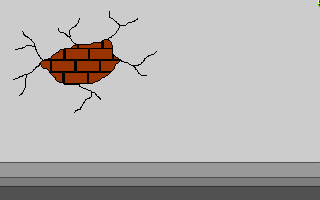 PRAKTIKUM
Membuat MIND MAP  peraturan perundangan terkait dengan lingkungan
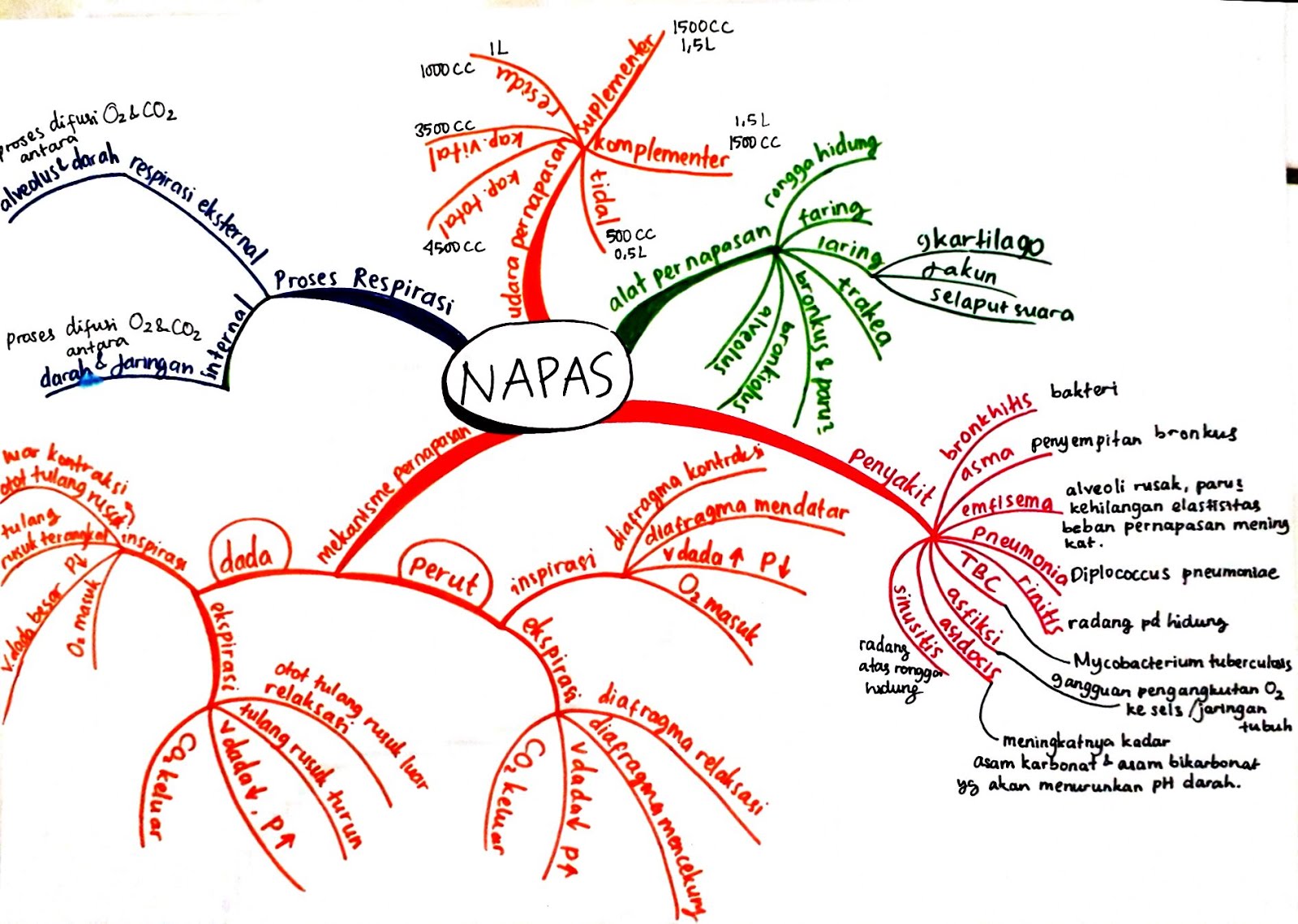 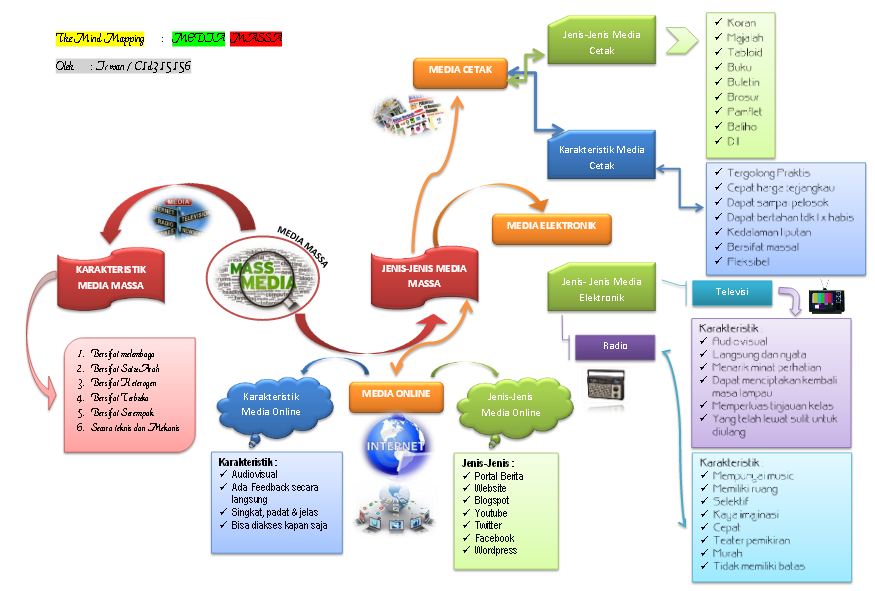